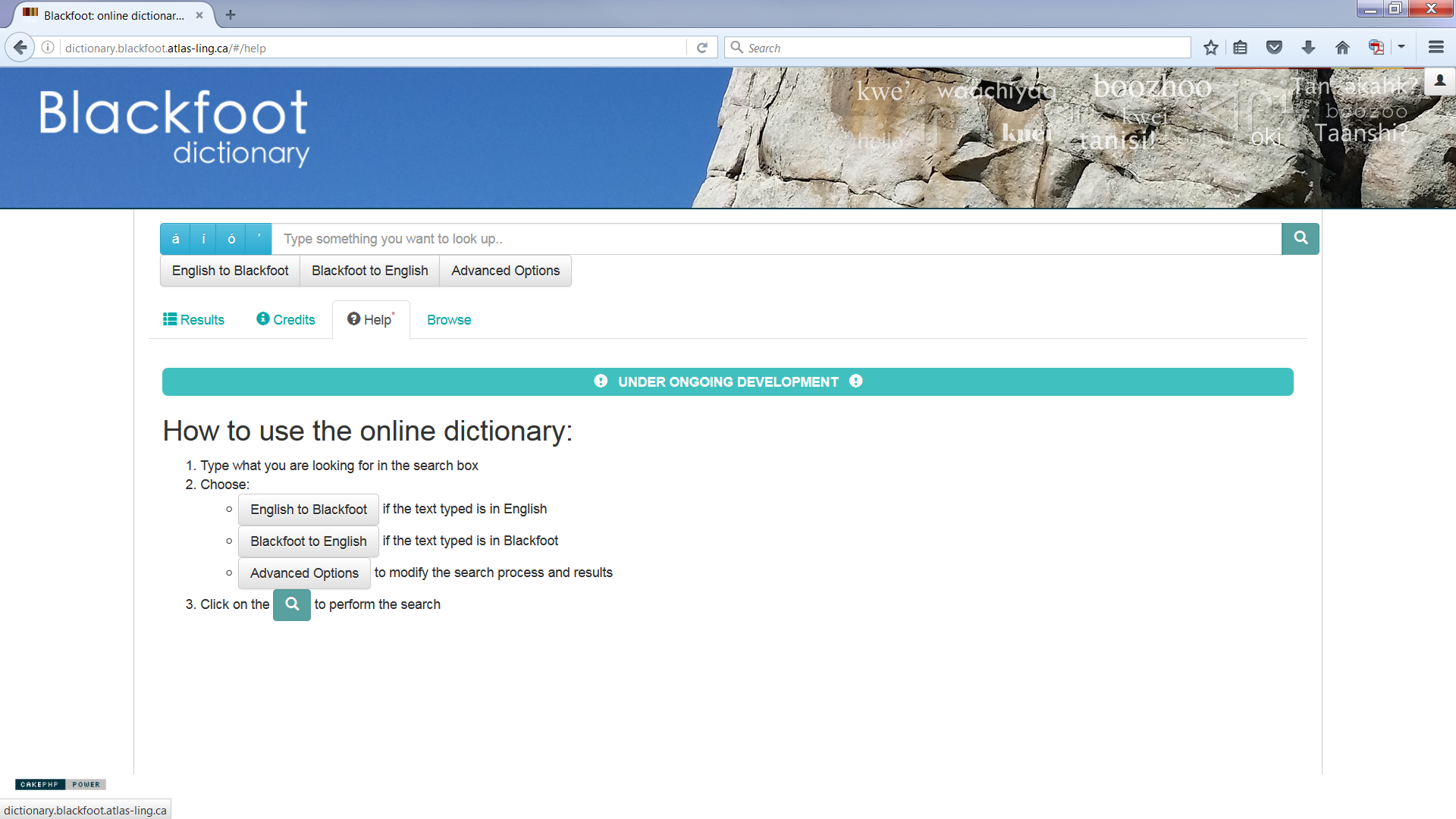 Working with the Blackfoot Language Resources website in the classroomhttps://blackfoot.atlas-ling.ca
Inge Genee
Department of Modern Languages
University of Lethbridge
Inge.genee@uleth.ca
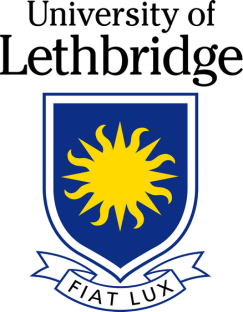 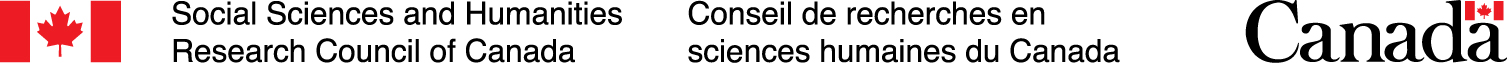 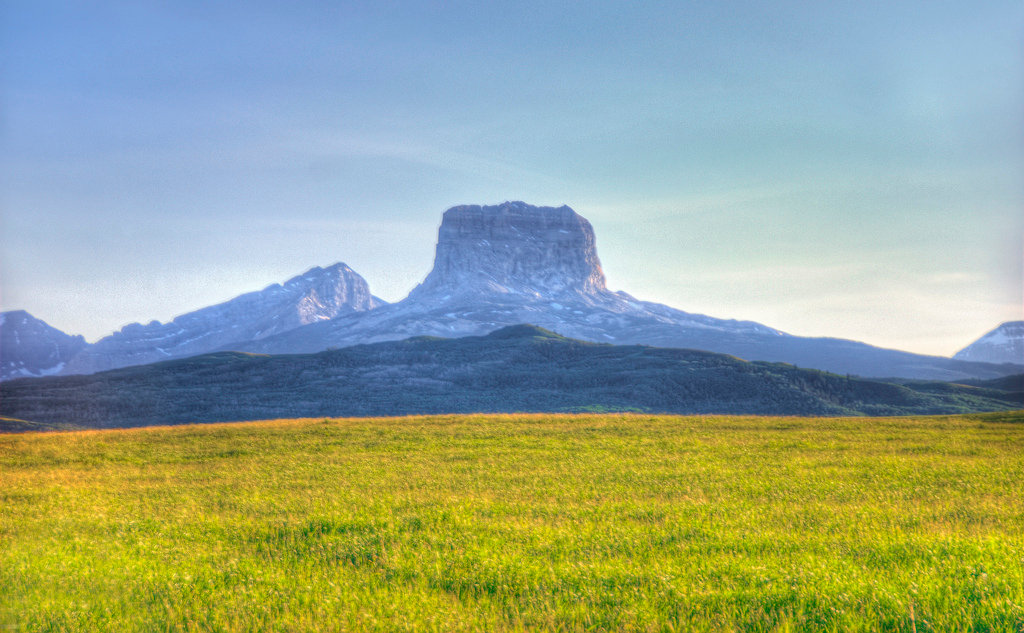 Contributors
Steffi Becker Dudley Jessie Black Water Kim Black Water Heather Bliss Peter Chief Calf Natalie Creighton Shirlee Crow Shoe Francis First Charger Don Frantz Inge Genee Kristen Healy Rachel Hoof Beverly Hungry Wolf Janine Jackson Shelby Johnson Marie-Odile Junker Philomena Melting Tallow Madoka Mizumoto Mizuki Miyashita Madeline Neufeld Dan O’Donnell Claire Owen Mahaliah Peddle Peter Pankonin Nicole Rosen Blaise Russell Meagan Schritt Myles Shirakawa Amanda Thom Carl Singer Shawn Singer William Singer III Delasie Torkornoo Natalie Weber Brittany Wichers Jo Ann Yellow Horn Pauline Yellow Horn Fernando Zúñiga
Inge Genee – Working with the Blackfoot Language Resources website in the classroom – SILS 2018 – June 8 2018
Origin of project: Back-digitization of database for existing dictionary
Inge Genee – Working with the Blackfoot Language Resources website in the classroom – SILS 2018 – June 8 2018
Goal: Make a user-friendly resource for speakers, learners and teachers
Inge Genee – Working with the Blackfoot Language Resources website in the classroom – SILS 2018 – June 8 2018
Result: Blackfoot Language Resources project website
Inge Genee – Working with the Blackfoot Language Resources website in the classroom – SILS 2018 – June 8 2018
Current features of website
Dictionary
Grammar pages
Story archive
Resource pages
Contributors pages
Copyright statement
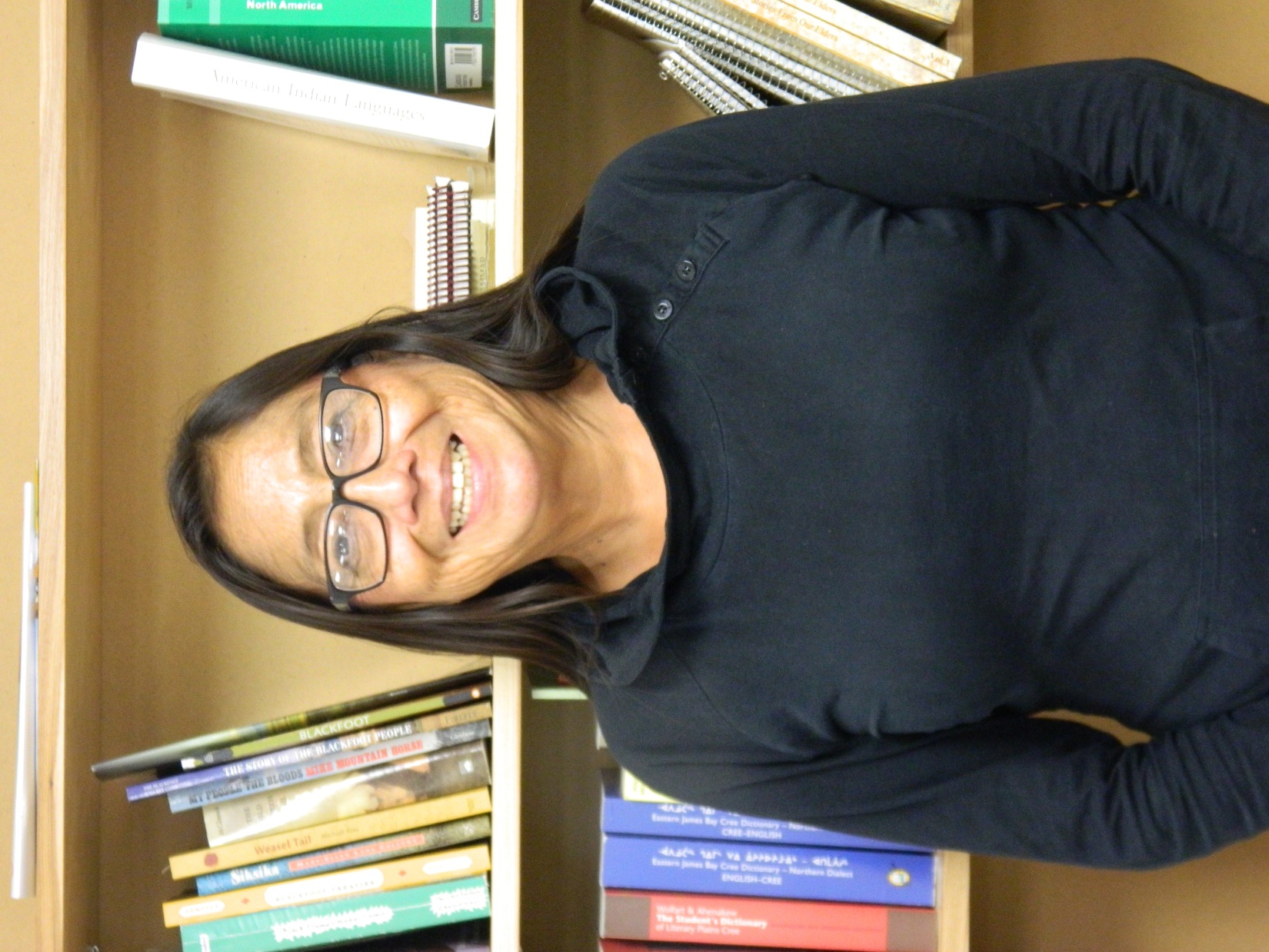 Inge Genee – Working with the Blackfoot Language Resources website in the classroom – SILS 2018 – June 8 2018
Dictionary features
Help videos
List of abbreviations
English-to-Blackfoot search
Blackfoot-to-English search
Relaxed search
Advanced search options
Pictures, sound files, examples,
	Micro videos
Browse features
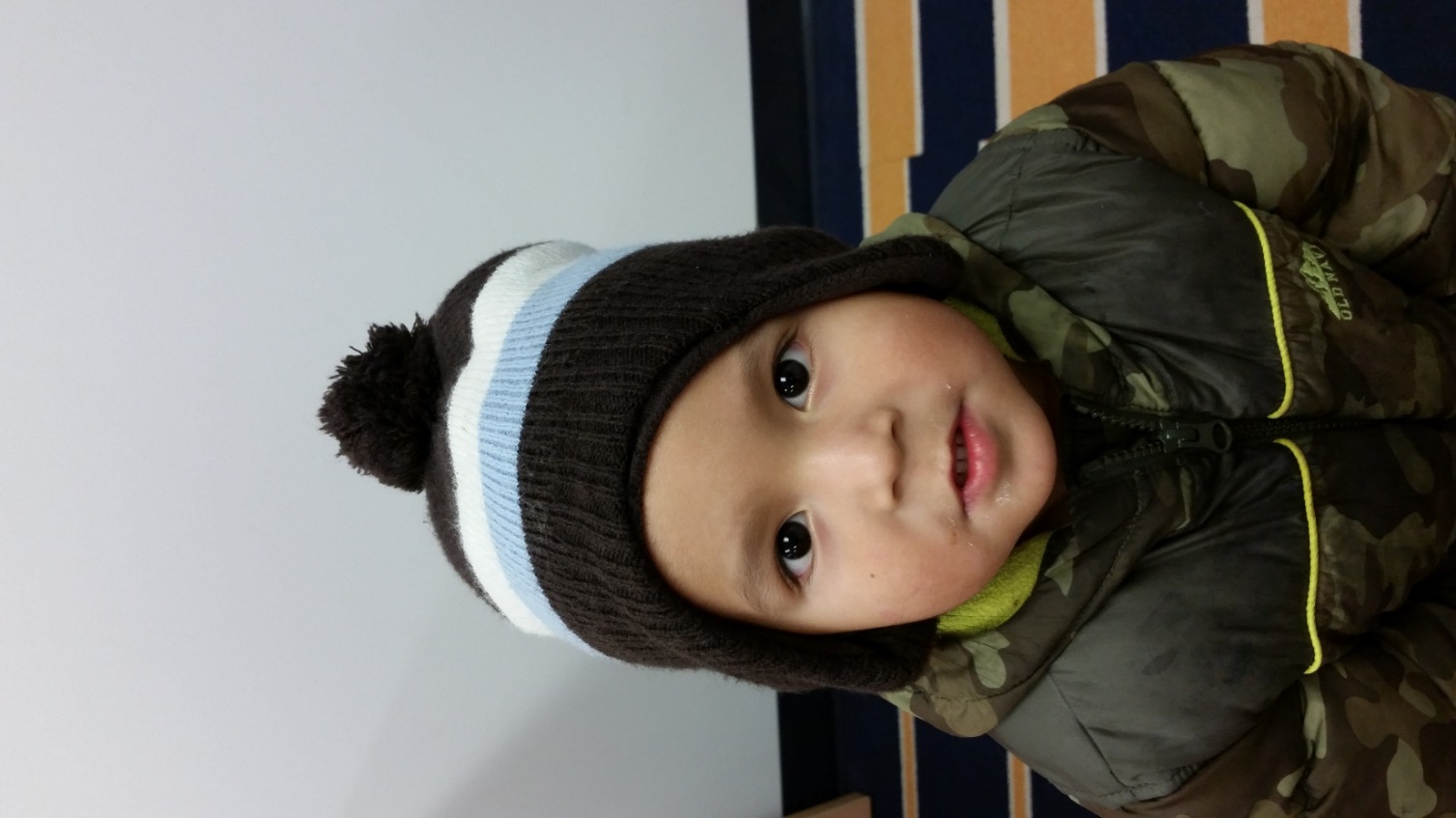 Inge Genee – Working with the Blackfoot Language Resources website in the classroom – SILS 2018 – June 8 2018
Grammar pages
Grammar points – nouns
Paradigms – nouns
Paradigms – verbs
Includes audio
Work in progress! 
	We keep adding to this 
	part of the website
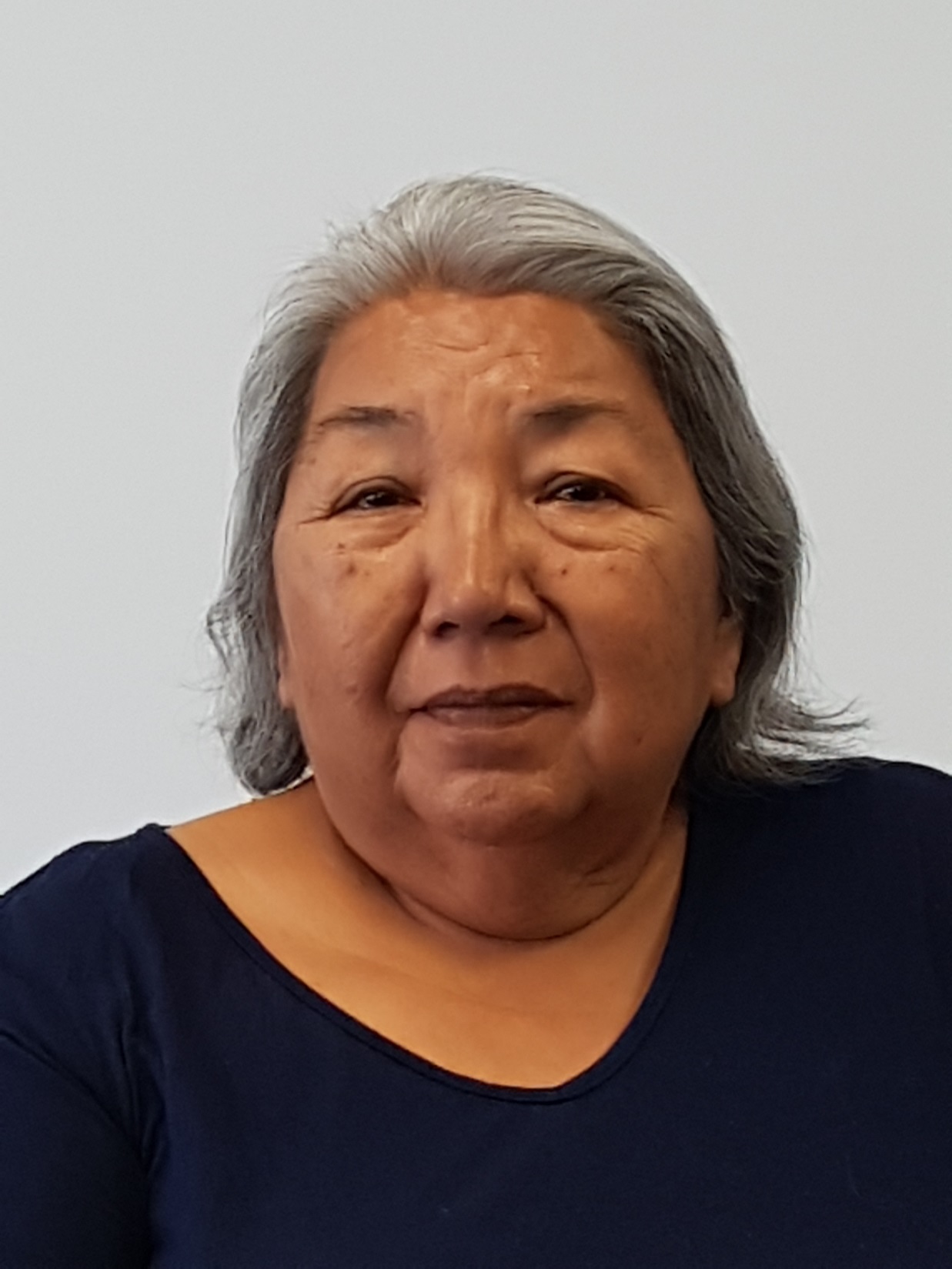 Inge Genee – Working with the Blackfoot Language Resources website in the classroom – SILS 2018 – June 8 2018
Story archive
Fifteen storytellers
Search by dialect
Search by storyteller
Search by genre
Audio in Blackfoot with 
	English translation
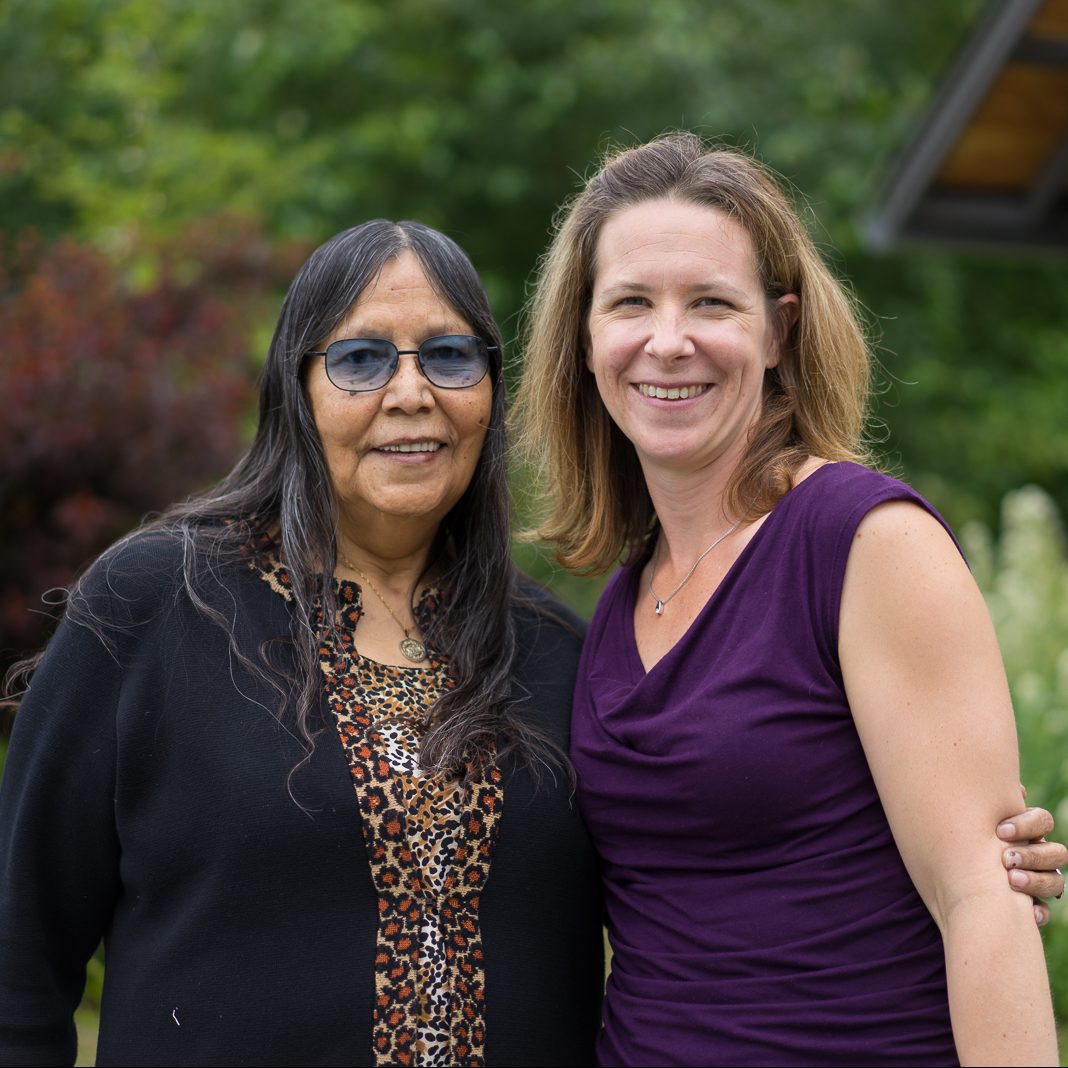 Inge Genee – Working with the Blackfoot Language Resources website in the classroom – SILS 2018 – June 8 2018
Resource pages
Blackfoot linguistics
Grammars and dictionaries
Websites
Language learning resources
Apps
Other resources
Send us updates if you learn about new things, especially apps and on-line resources
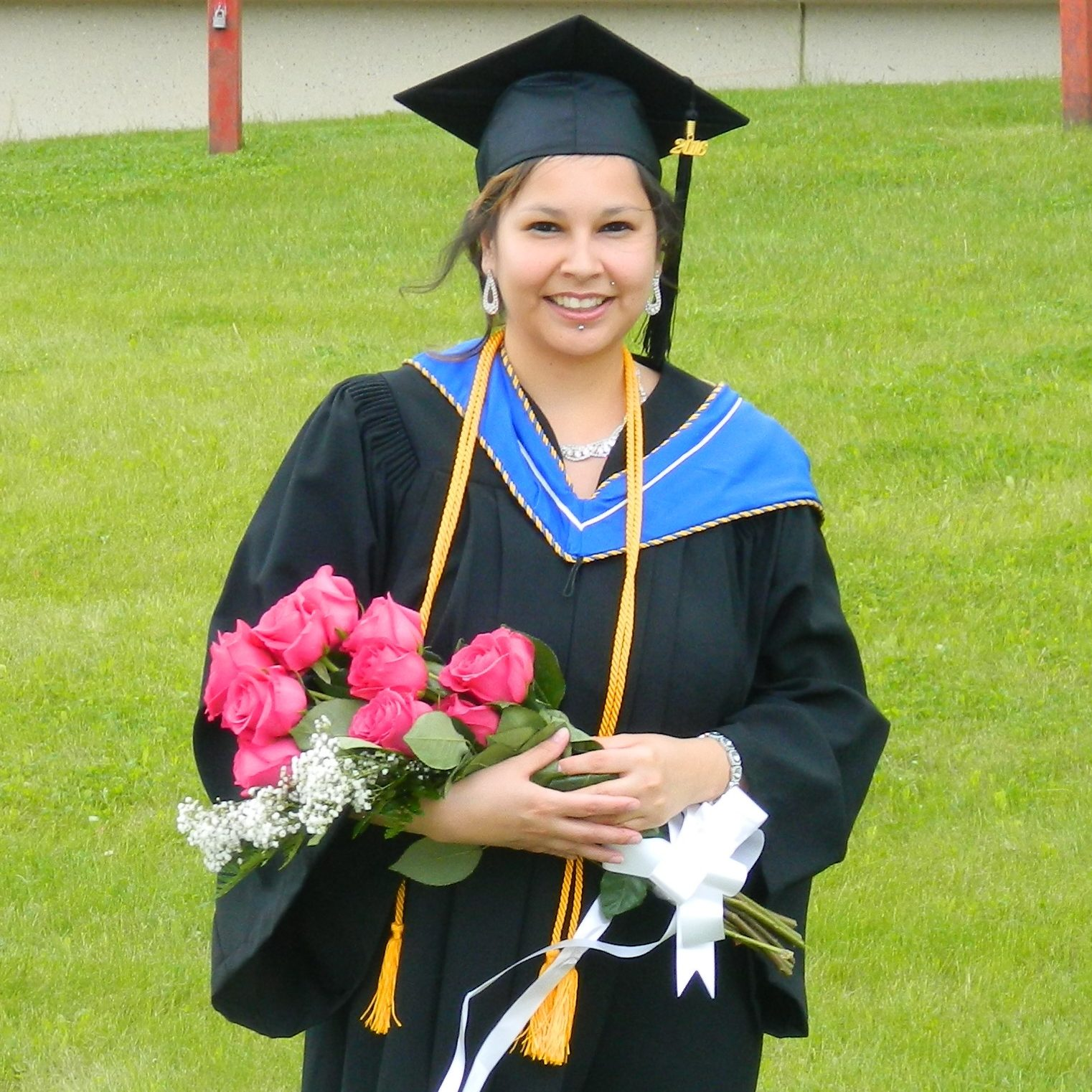 Inge Genee – Working with the Blackfoot Language Resources website in the classroom – SILS 2018 – June 8 2018
Putting Blackfoot on the map:Algonquian Linguistic Atlas
Inge Genee – Working with the Blackfoot Language Resources website in the classroom – SILS 2018 – June 8 2018
Features on the Algonquian Linguistic Atlas
Listen to short phrases in Siksika, Piikani and Kainai dialect
Phrases organized in Themes such as Family, Greeting, Numbers, Days, Weather etc.
Download selections to make your own MP3 file for practice.
MP3 files can also be used to compare dialects.
Inge Genee – Working with the Blackfoot Language Resources website in the classroom – SILS 2018 – June 8 2018